Manajemen Data
TEMU X
ANALISIS DATA BERDISTRIBUSI NORMAL
ANALISIS DATA BERDISTRIBUSI NORMAL
ANALISIS DATA BERDISTRIBUSI NORMAL

Data Kontinyu menurut 2 kelompok

Uji t-paired
Uji ini terutama ditujukan untuk membanding-kan atau mempelajari perbedaan satu variable kontinyu pada kelompok yang sama yang diukur dalam waktu yang berbeda, 

misalnya perbedaan berat badan antara sebelum dan sesudah program diet atau perubahan tingkat pengetahuan sebelum dan sesudah mengikuti pelatihan.
Jumlah D = 44.4
t = 1,388/0,319 = 4,35 nilai ini lebih besar dari t table pada a = 0,05 untuk n = 32 yaitu 1,96. 
Ini berarti ada perbedaan yang bermakna berat badan sebelum dan sesudah program diit dan latihan fisik.
dianalisa dengan SPSS
Klik ‘Analyze’, ‘Compare Means’, ‘Paired-Samples T Test…’
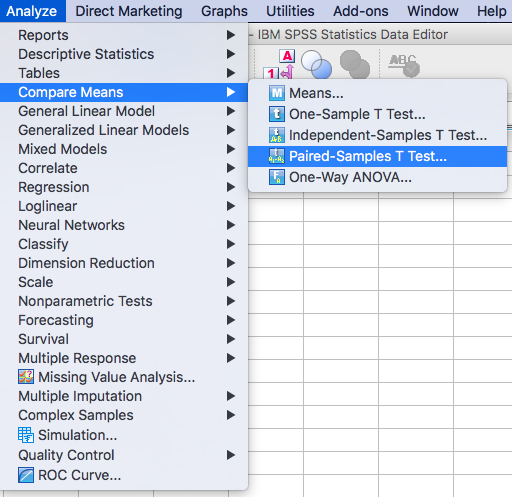 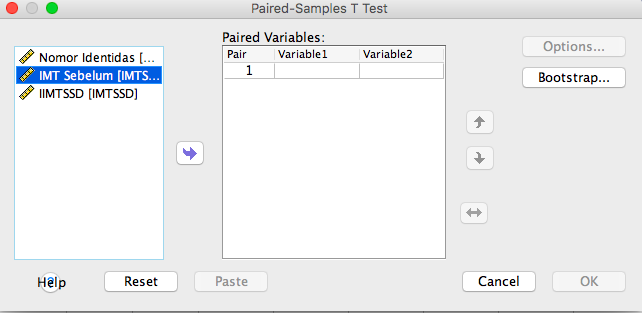 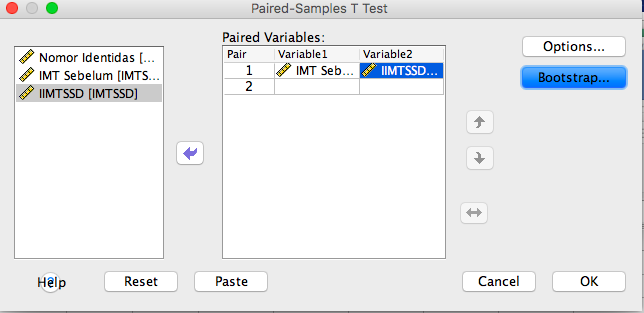 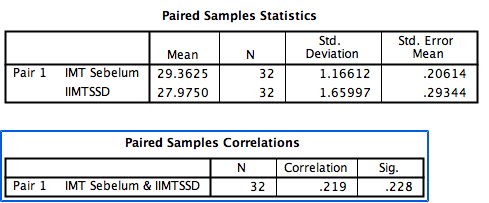 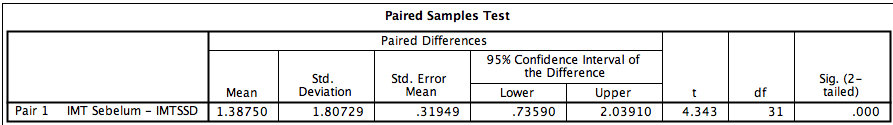 Hasil uji t-paired sebaiknya disajikan bentuk grafik, namun struktur data harus dirubah terlebih dahulu di Excel seperti dibawah ini sebelum dipindah ke SPSS. 

Buat variable baru yaitu ‘Kelompok’ yang berisi 1 sebagai kode ‘Sebelum’ dan 2 sebagai kode ‘Sesudah’.
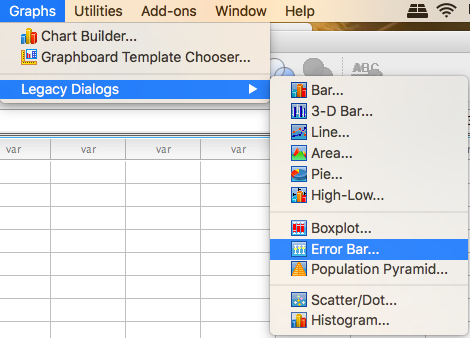 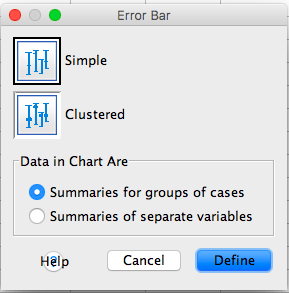 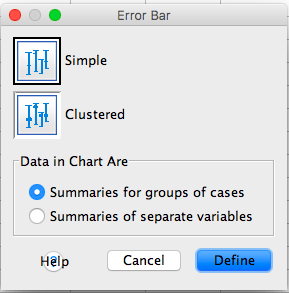 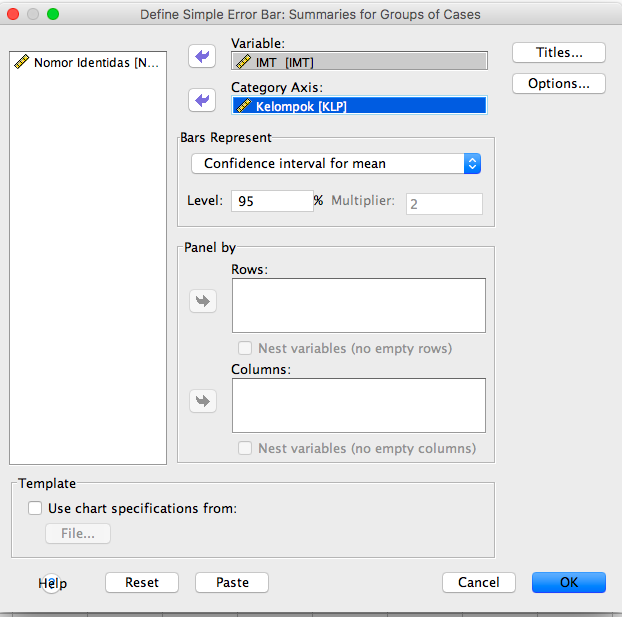 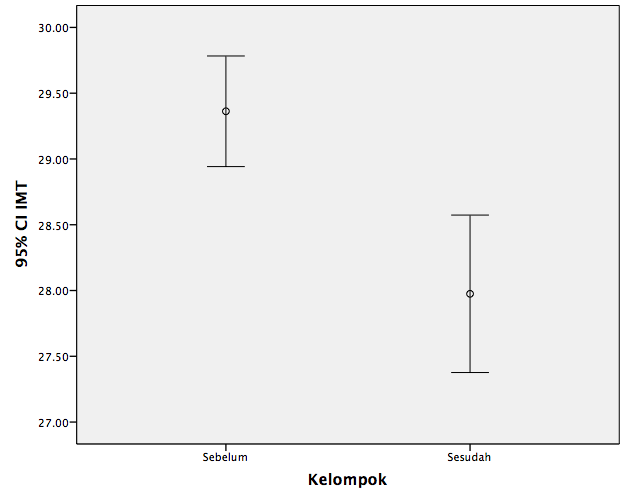 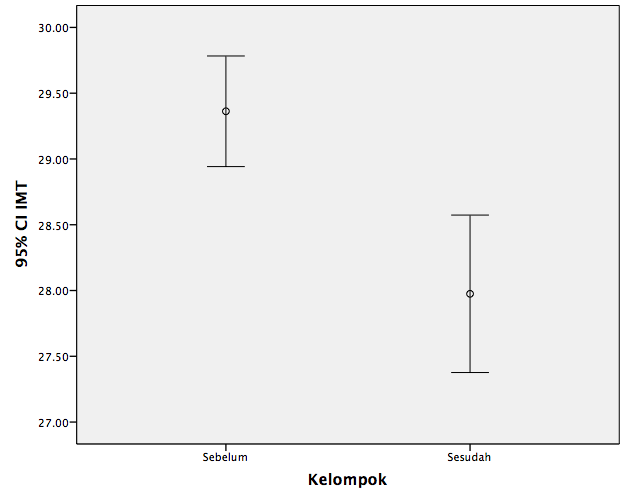 29,4+0,21
IMT
29,4+0,21
t=4,34; p<0,05
Kerjakan soal latihan No. 14 pada halaman 185
SAMPAI MINGGU DEPAN